Foundations of Teaching and Learning
October 15, 2021
Prospectus
Already seeing prospectuses coming in on the discussion forum

Any questions on assignment?
Jean Lave
Leading theoretician of situated learning and communities of practice
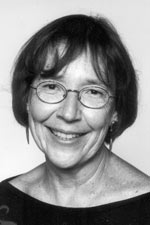 What is a community of practice?
What is a community of practice?
Lave & Wenger don’t actually define the term… (in this book at least)
What is a community of practice?
“A group of people who share a craft or a profession.” – Wikipedia

“A community of practice is a group of people who share a concern or a passion for something they do, and learn how to do it better as they interact regularly.” – Wenger (on his webpage)

“A community that shares practices.” – Hoadley #1

“Communities of practice are groups in which a constant process of legitimate peripheral participation takes place.” – Hoadley #2
Can you name some communities of practice?
Legitimate peripheral participation
“… learners inevitably participate in communities of practitioners and that the mastery of knowledge and skill requires newcomers to move toward full participation in the sociocultural practices of a community.” – Lave & Wenger
Legitimate peripheral participation
Newcomers become enculturated into a community by participating in tasks that are legitimately part of the community’s practices, but in a peripheral fashion – participating in small aspects of the practice with supervision
Example
Becoming a research psychologist
Example
Becoming a research psychologist

Undergraduate runs studies exactly according to protocol designed by more senior researchers
Example
Becoming a research psychologist

Undergraduate runs studies exactly according to protocol designed by more senior researchers
Grad student designs studies and supervises undergraduates, under supervision of assistant professor
Example
Becoming a research psychologist

Undergraduate runs studies exactly according to protocol designed by more senior researchers
Grad student designs studies and supervises undergraduates, under supervision of assistant professor
Assistant professor supervises graduate students and procures funding
Example
Becoming a research psychologist

Undergraduate runs studies exactly according to protocol designed by more senior researchers
Grad student designs studies and supervises undergraduates, under supervision of assistant professor
Assistant professor supervises graduate students and procures funding
Tenured professor sleeps until noon
Create your own trajectory
Take 3 minutes to create your own trajectory for how people become old-timers in a community of practice
Who has one they’d like to share?
Barbara Rogoff
Leading theoretician of how individuals become involved in complex real-world practices
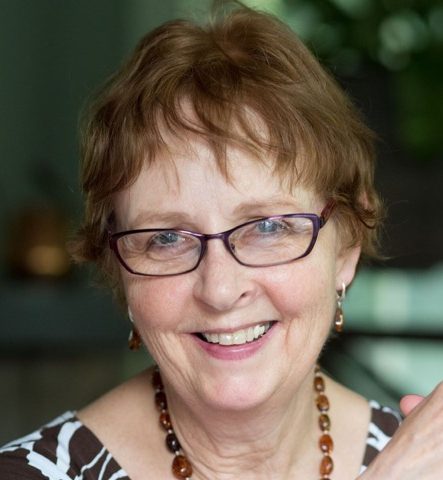 What is apprenticeship?
The common-sense everyday notion first
What is apprenticeship?
The common-sense everyday notion first

Learning through on-the-job training from a maestro
What is apprenticeship?
Learning through on-the-job training from a maestro

Who here has been an apprentice in this sense? Tell us about it!
Early idea on how to leverage this: Cognitive apprenticeship
“Cognitive apprenticeship methods try to enculturate students into authentic practices through activity and social interaction in a way similar to that evidence – and apparently successful – in craft apprenticeship.” (Brown, Collins, & Duguid, 1989)
Going further:Apprenticeship as a metaphor (Rogoff)
“… active individuals participating with others in culturally organized activity that has as part of its purpose the development of mature participation in the activity by the less experienced people” 

“… extends the idea of craft apprenticeship to include participation in any other culturally organized activity, such as other kinds of work, schooling, and family relations.”

“… focuses attention on the specific nature of the activity involved, as well as on its relation to practices and institutions of the community in which it occurs - economic, political, spiritual, and material.”
“Apprenticeship as a concept goes far beyond expert-novice dyads; it focuses on a system of interpersonal involvements and arrangements in which people engage in culturally organized activity in which apprentices become more responsible participants.”
Apprenticeship as a metaphor
In this sense, we have all been apprentices

Please type some examples of how you personally have experienced this, in the chat
Guided participation
“…the processes and systems of involvement between people as they communicate and coordinate efforts while participating in culturally valued activity.”

Side-by-side joint participation

“Guidance" = “the direction offered by cultural and social values, as well as social partners”
“Participation" = “observation, as well as hands-on involvement in an activity.”

“Guided participation may be tacit or explicit, face-to-face or distal, involved in shared endeavors with specific familiar people or distant unknown individuals or groups”
Participatory appropriation
“… through participation, people change and in the process become prepared to engage in subsequent similar activities.”

“With guided participation as the interpersonal process through which people are involved in sociocultural activity, participatory appropriation is the personal process by which, through engagement in an activity, individuals change and handle a later situation in ways prepared by their own participation in the previous situation.”
Participatory appropriation versus internalization
Three senses of appropriation

Some external idea is imported (internalization)
External idea is imported and adapted by purpose of new “owner” (Vygotsky’s internalization?)
Person participating in activity is part of that activity and is changed by participating in activity (Rogoff’s participatory appropriation)
Note
You may note that Rogoff (2008) has some discussion of what Vygotsky “really meant” and translation
This is really common in Vygotsky-inspired scholars, to argue about what Vygotsky really meant and argue that they understand Vygotsky and all those other people don’t
Summary: Rogoff’s Three Planes of Analysis
Comments? Questions?
Scardamalia & Bereiter
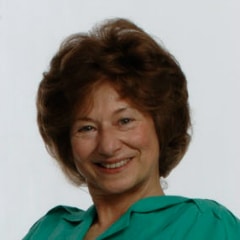 Developers of knowledge-building communities and theory around knowledge building
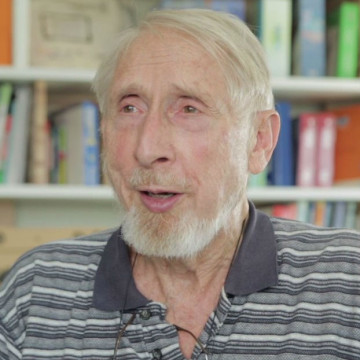 Knowledge Building
Distinct from learning

Learning = internal, (almost) unobservable process that results in changes of beliefs, attitudes, or skills

Knowledge building = creating or modifying knowledge that lives in the world and is available to be worked on and used by other people
Knowledge Building
What scientists do

By learning science through knowledge building, students can understand what science is and isn’t
Not just a collection of facts to be learned
But a group endeavor
Knowledge Building in Practice
Teaching scientific commitment instead of scientific method 
Scientists and philosophers may disagree on which methods are best or even valid

Commitment: Replacing current knowledge with better knowledge
Four commitments (Bereiter, 1994)
Mutual advance in understanding
Empirical testability
Expanding the basis for discussion
Increasing the number of things which the community agrees on
Increasing potential for constructive argument about things the community disagrees about
Openness to other ideas and discussion
Knowledge Building in Practice
Teaching these commitments in students (elementary school students!)

And then having students use these commitments in discussing empirical evidence to understand phenomena

Example in the article: human growth
Knowledge Building in Practice
(pre-online) CSILE software

Knowledge Forum platform took this idea to internet
Knowledge Forum
Notes that allow users to:
Write a new note
Co-author, when more users share the authorship for the same note
Reference and quote an existing note
Annotate: comment on an existing note without creating a new one
Reply (built-on) on a specific note
Rise-above notes which subsume sets of related notes
Search for and find notes
Knowledge Forum
Note scaffolds:
My theory
I need to understand
New information
This theory cannot explain
A better theory
Putting our knowledge together
Has anyone seen Knowledge Forum in use in school?
Or similar tools/approaches
What do folks think about Knowledge Forum?
From these examples (if any)
From the readings
Could Knowledge Forum reverse current anti-scientific trends?
What are the important differences
Knowledge Building
versus
Legitimate Peripheral Participation and Apprenticeship as a Metaphor
How can they support different kinds of learning and growth?
Knowledge Building
versus
Legitimate Peripheral Participation and Apprenticeship as a Metaphor
How does Knowledge Building relate to Vygotsky?
Last comments and questions?
Upcoming Classes
10/18 Prospectus due
10/22: Freire and Friends
10/29: Adaptive Learning
11/5: Learning in a Digitally Connected World